Procedural Model Generators for RSoXS Simulation Suite
By Aaron Tian

Mentored by Dr. Peter Beaucage
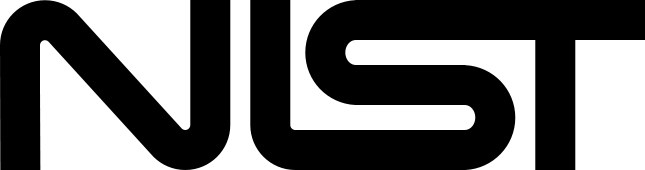 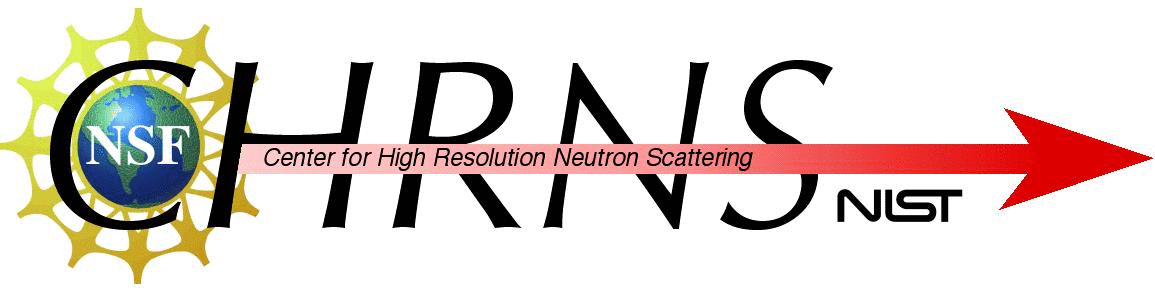 Resonant Soft X Ray Scattering
Small angle scattering technique
Similar to SAXS and SANS
Capable of determining orientation at nanoscale
Establish processing structure performance correlation 
Cy-RSoXS Scattering Simulator
Voxel based forward scattering simulator
Analyze simulated scattering patterns
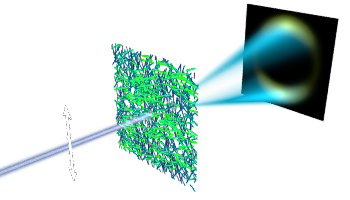 2
Simulation Suite and Programmatic Model Generation
Cy-RSoXS Scattering simulator
Many parameters means much data
Lack of abstraction
Must hard code each individual step in generating morphology
Voxel Placement
Voxel Alignment
Shape tiling
File serialization
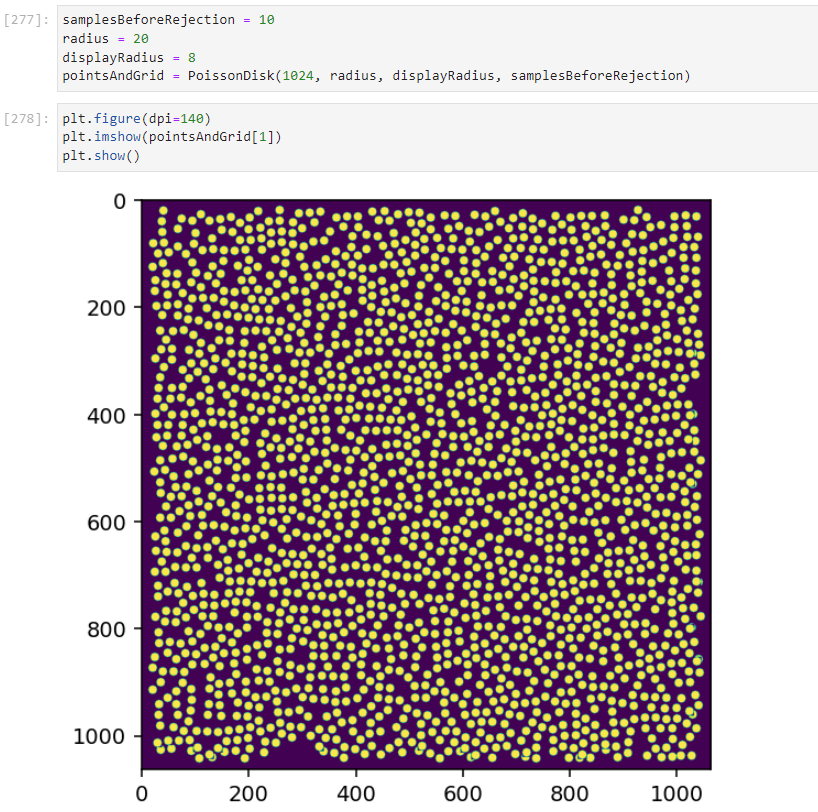 3
Goals
Build software library to abstract morphology creation process
Individual morphology shape generation
Choosing points within space
Placing morphologies at those points
Serializing morphology to disk for simulation
Easy to use and maintain 
Add extra point generation algorithms
Add extra preset morphologies to tile
Still provide option to create your own morphology
4
Morphology Structure
Shape Object
Euler
Volume Fraction (Vfrac)
Alignment Magnitude (S)
Theta
Psi
Euler object for each material in the shape
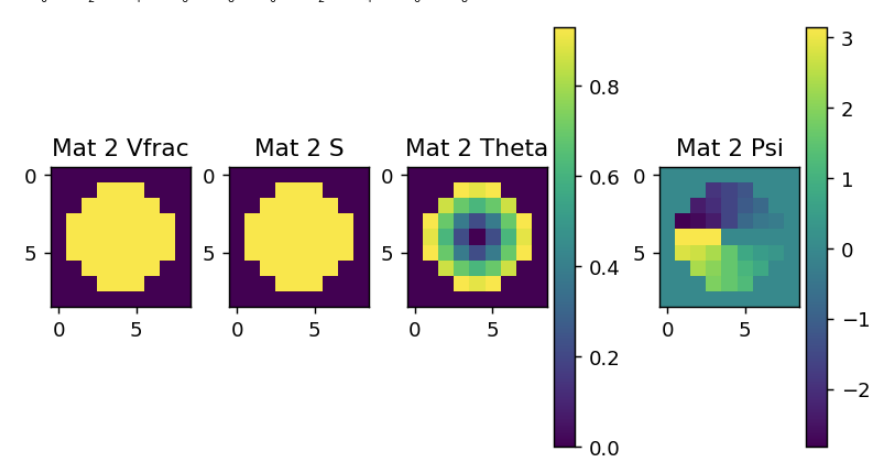 5
Individual Morphology Generation
Create Volume Array
Create Alignment Array
Calculate Angles
Theta: Inverse tangent y / x 
Psi: Inverse tangent r / z
Apply rotation
Non-isotropic only
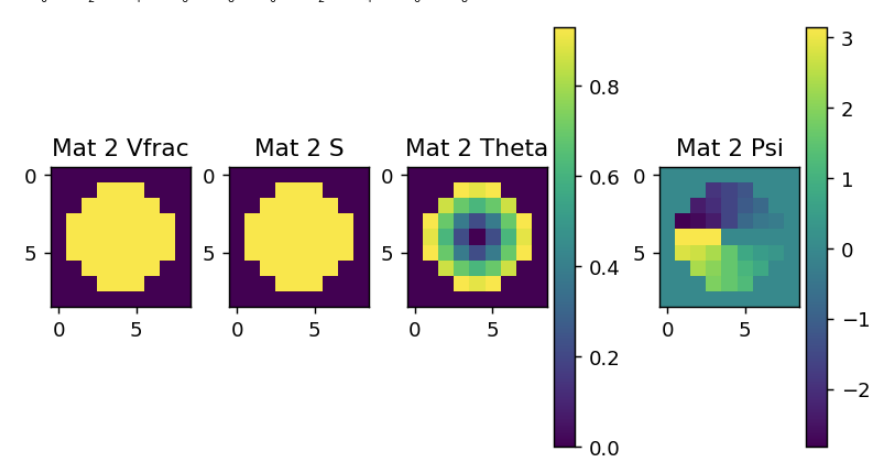 6
Default Shapes
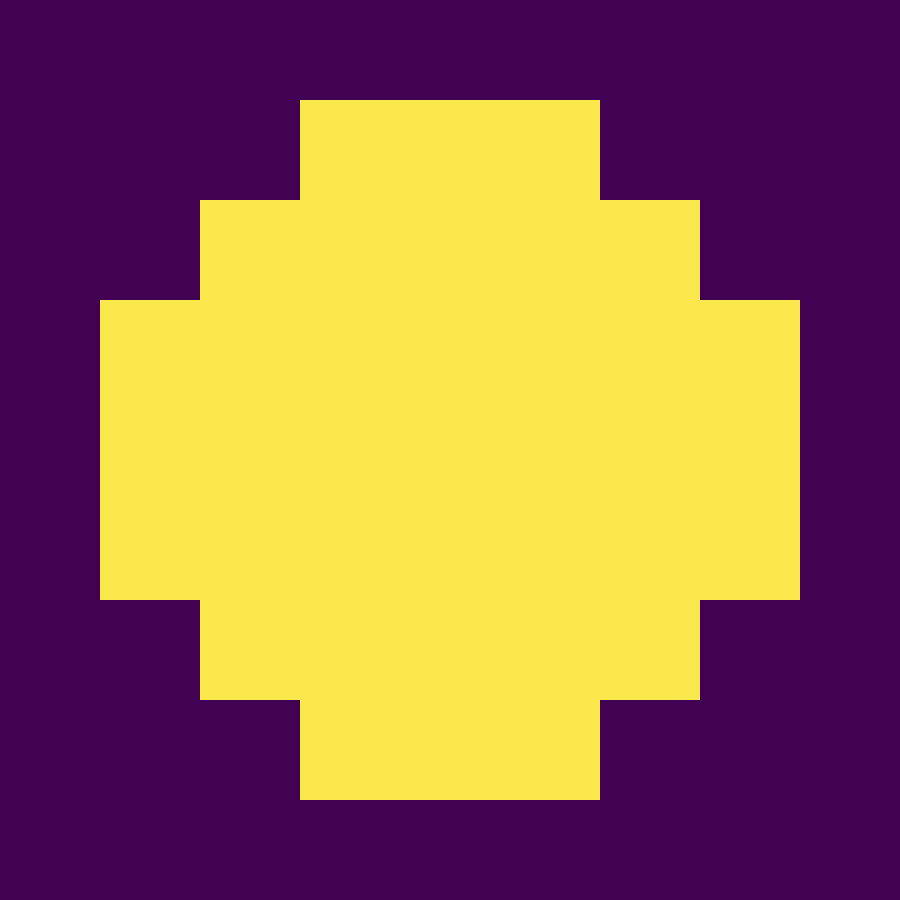 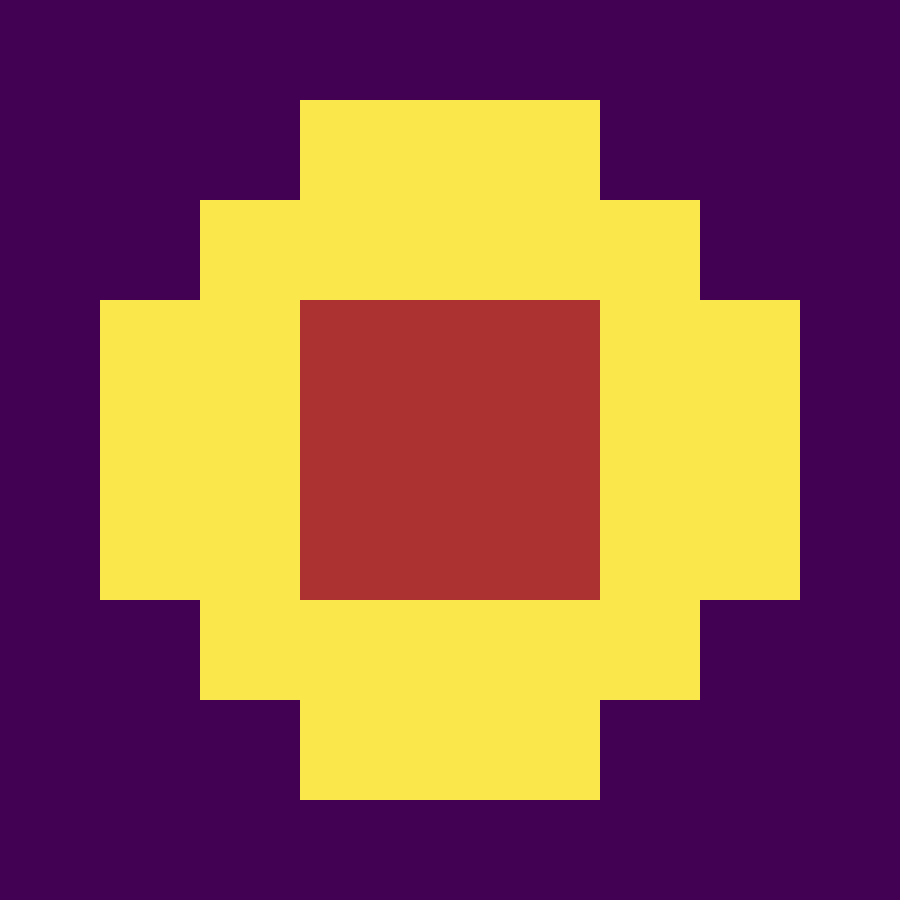 Sphere
Core-Shell
Same or different material
Ellipsoid
Random generation
Create n shapes with randomized parameters
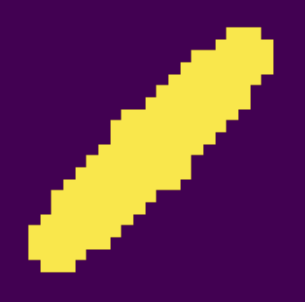 7
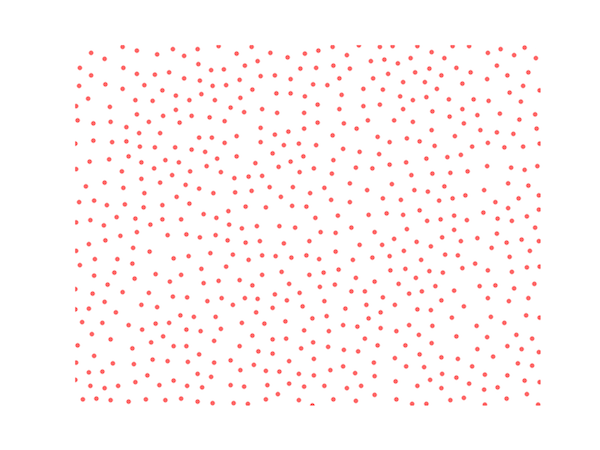 Point Generation
Poisson Disk Sampling
Random points but at least X distance away from all others
Uniform Grid
Point placed every X distance
Random Offset Grid
Uniform but with random offsets
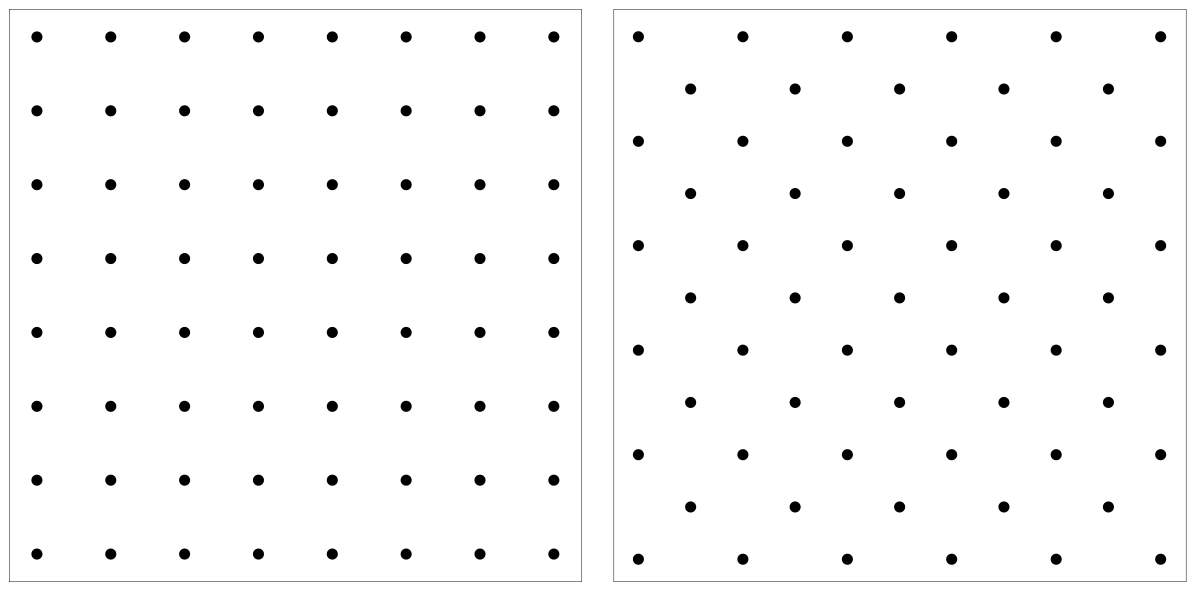 8
Morphology Tiling
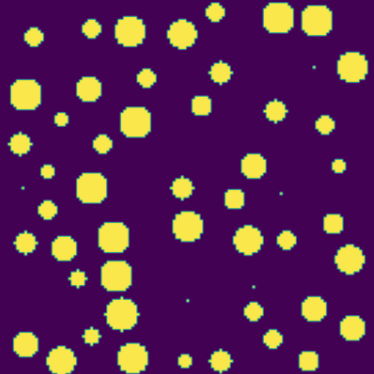 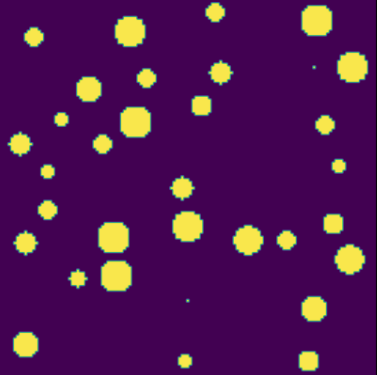 Copy individual morphologies at points
On Collide
Overwrite
Skip
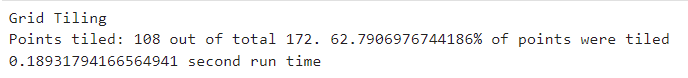 9
Collision Checking
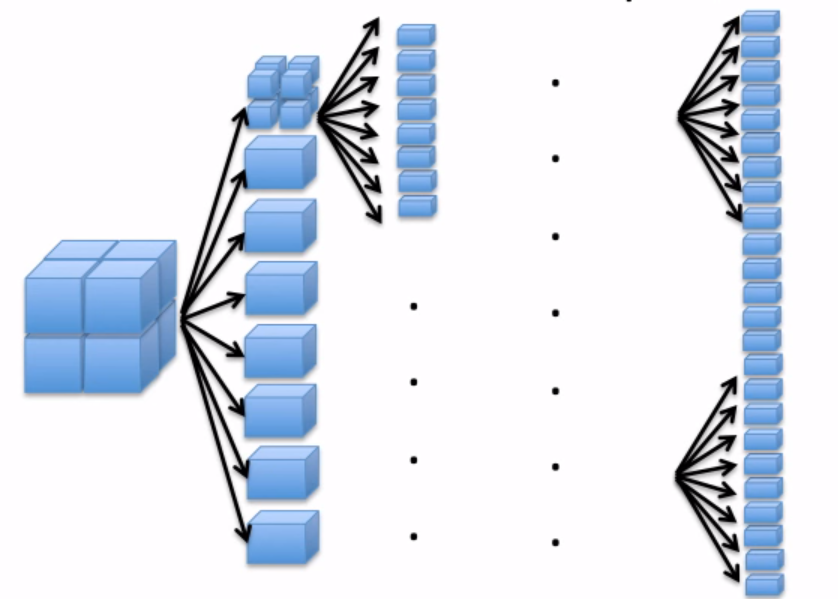 Point generation and shapes know nothing about each other
Accelerated Spatial Partition
Bucket / Chunking System
Create arbitrarily sized buckets
Check which buckets bounding box is in
Perform axis aligned cube overlap with other shapes in the buckets
10
HDF5 Serialization
Provide file name, shape object, physical size
Everything is automatically created
Other optional parameters
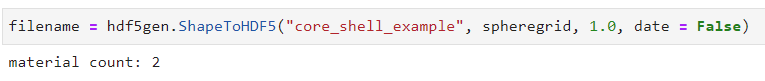 11
Example Use Case
CyRoXS 1.1 Tutorial
Core Shell Morphology
Random points
80% less code
Original: Over 40 lines
Library: 7 lines
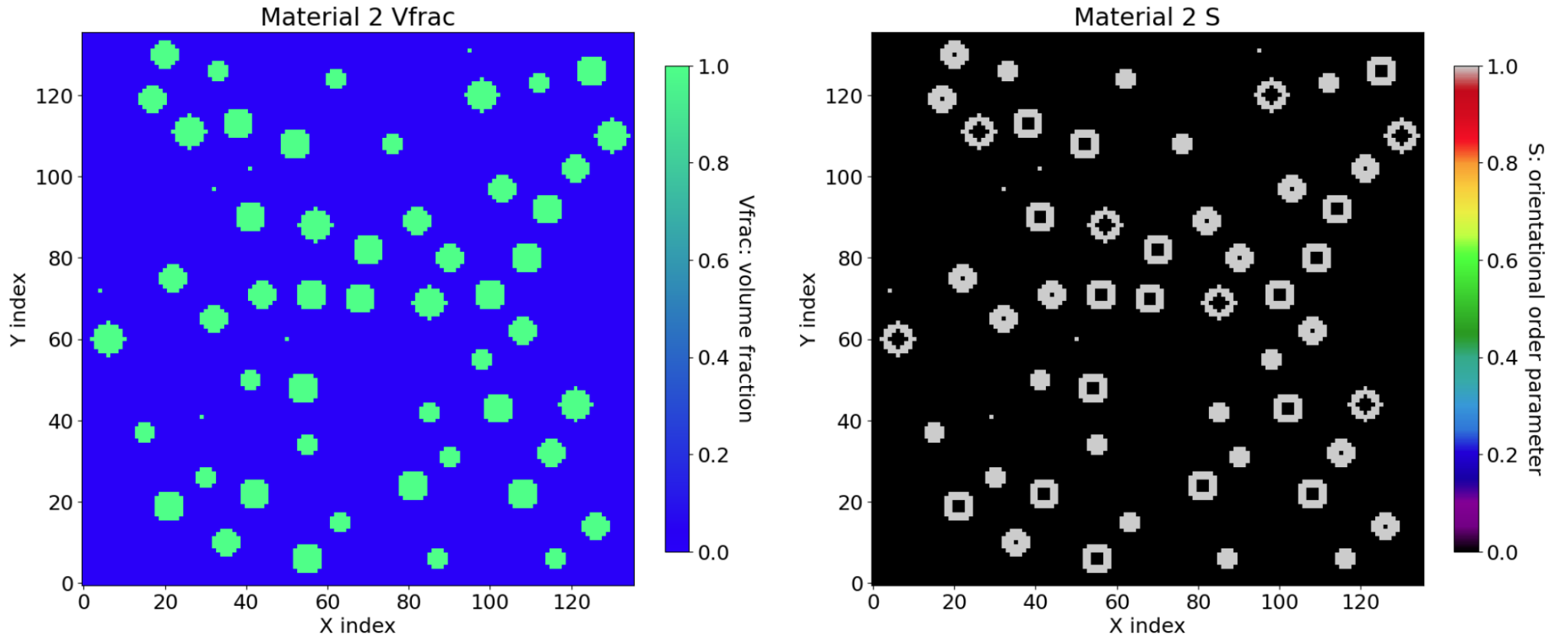 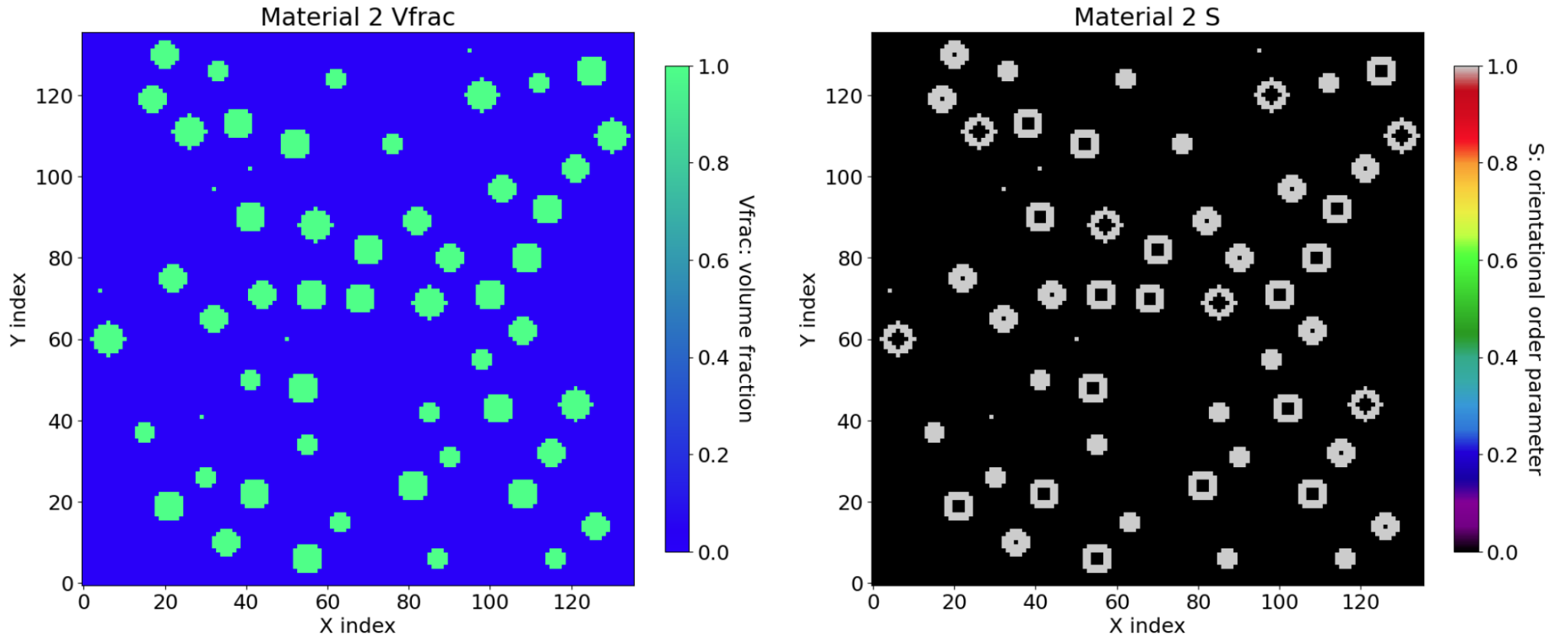 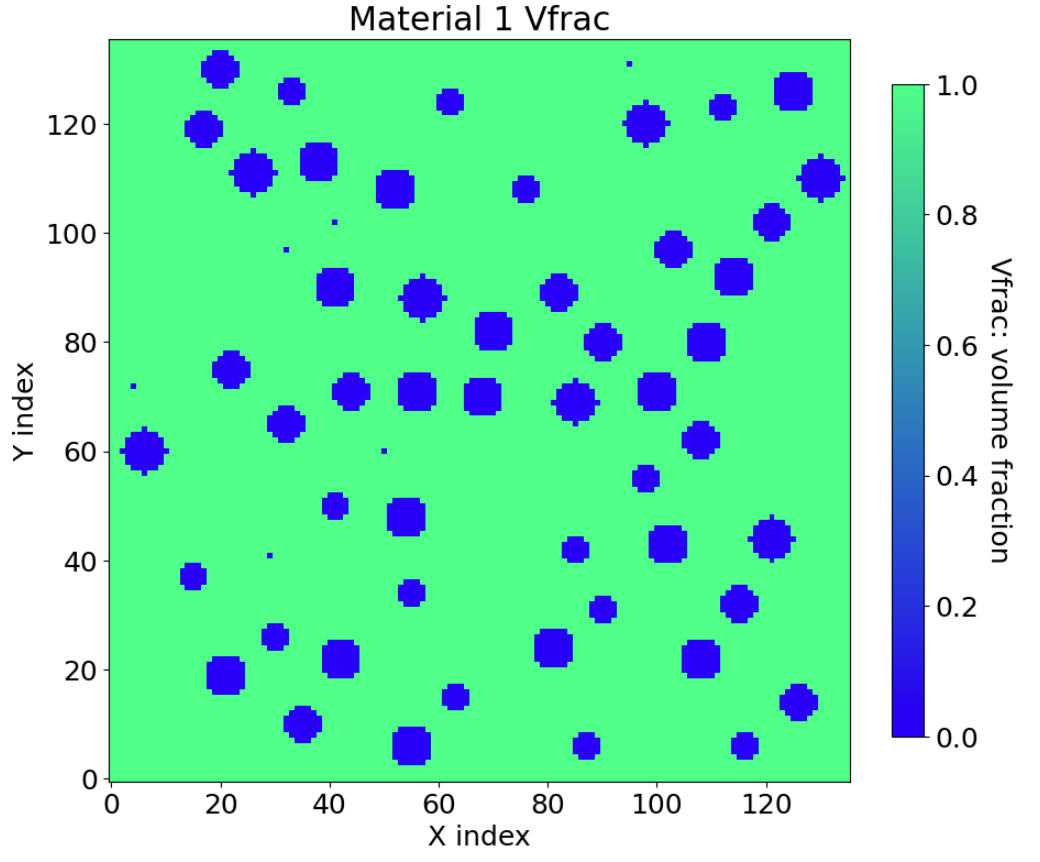 12
Simulation Scattering Patterns (1 NM)
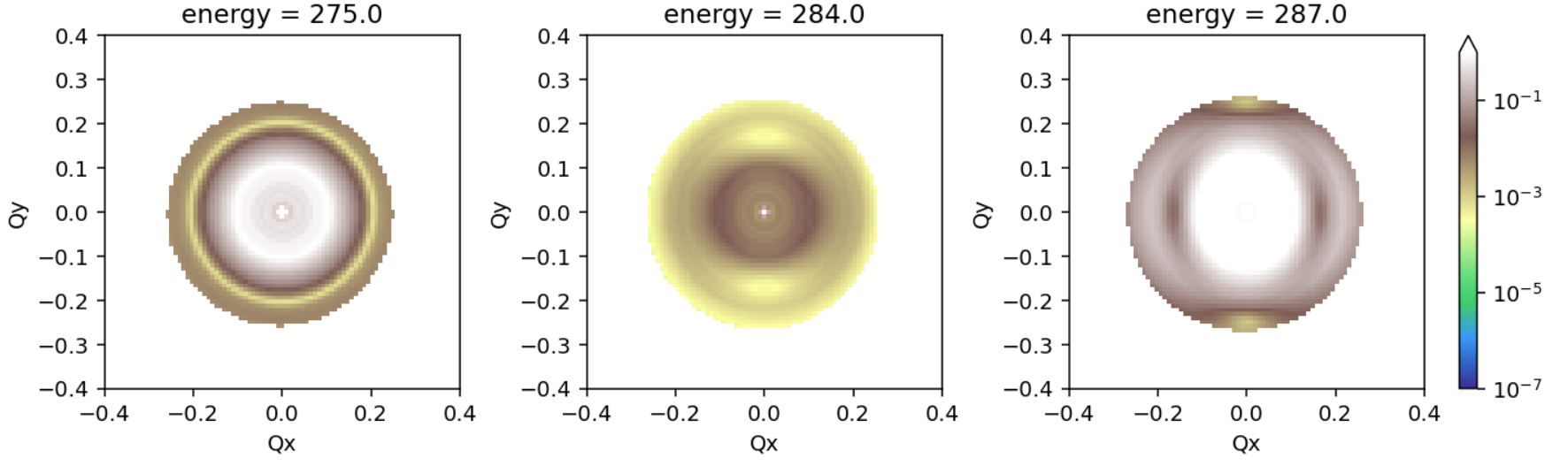 13
Vertical Projection Data
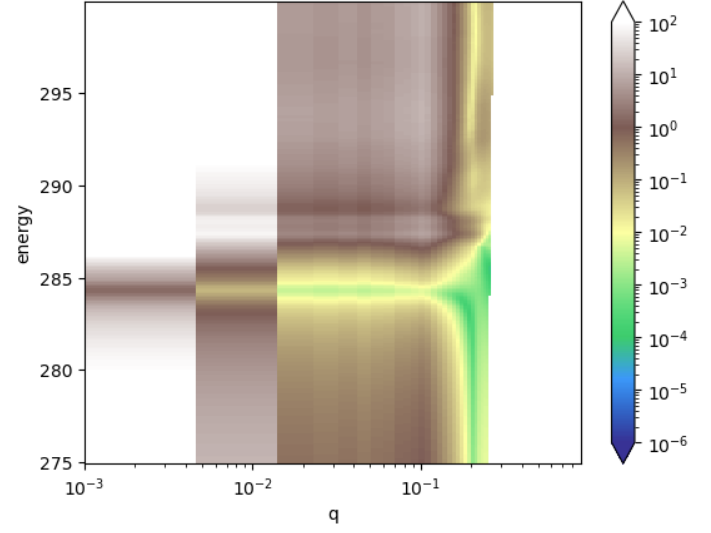 14
Anisotropy
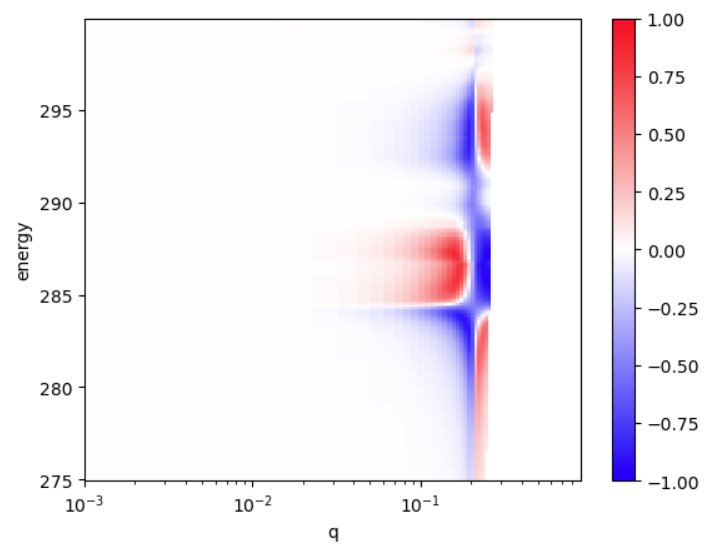 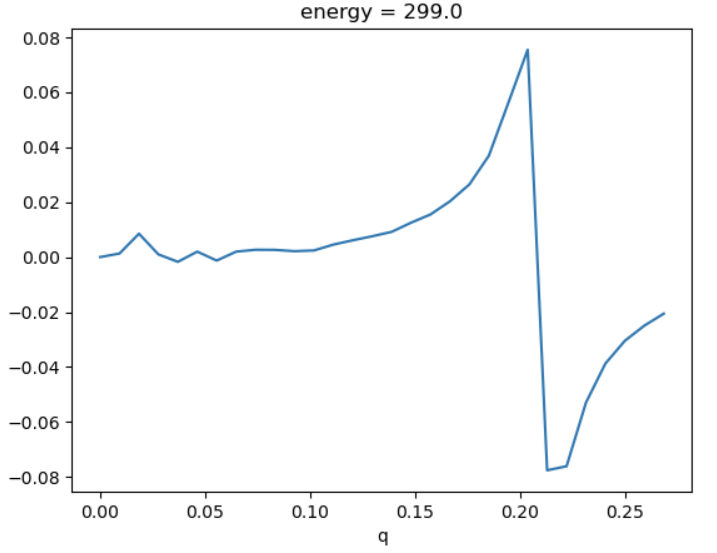 15
Horizontal and Vertical
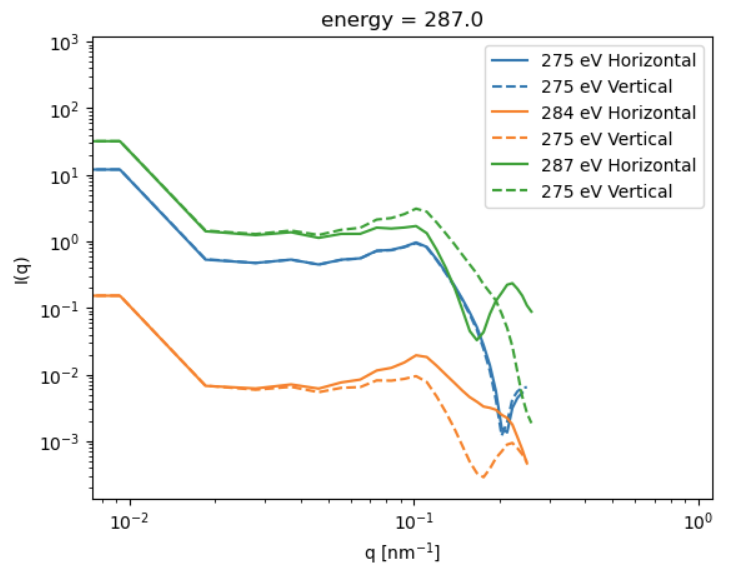 16
Possible Future Steps
More preset shapes 
More non-isotropic morphologies
More point algorithms
Random sequential
Volume in space
More robust collision detection system
Octree
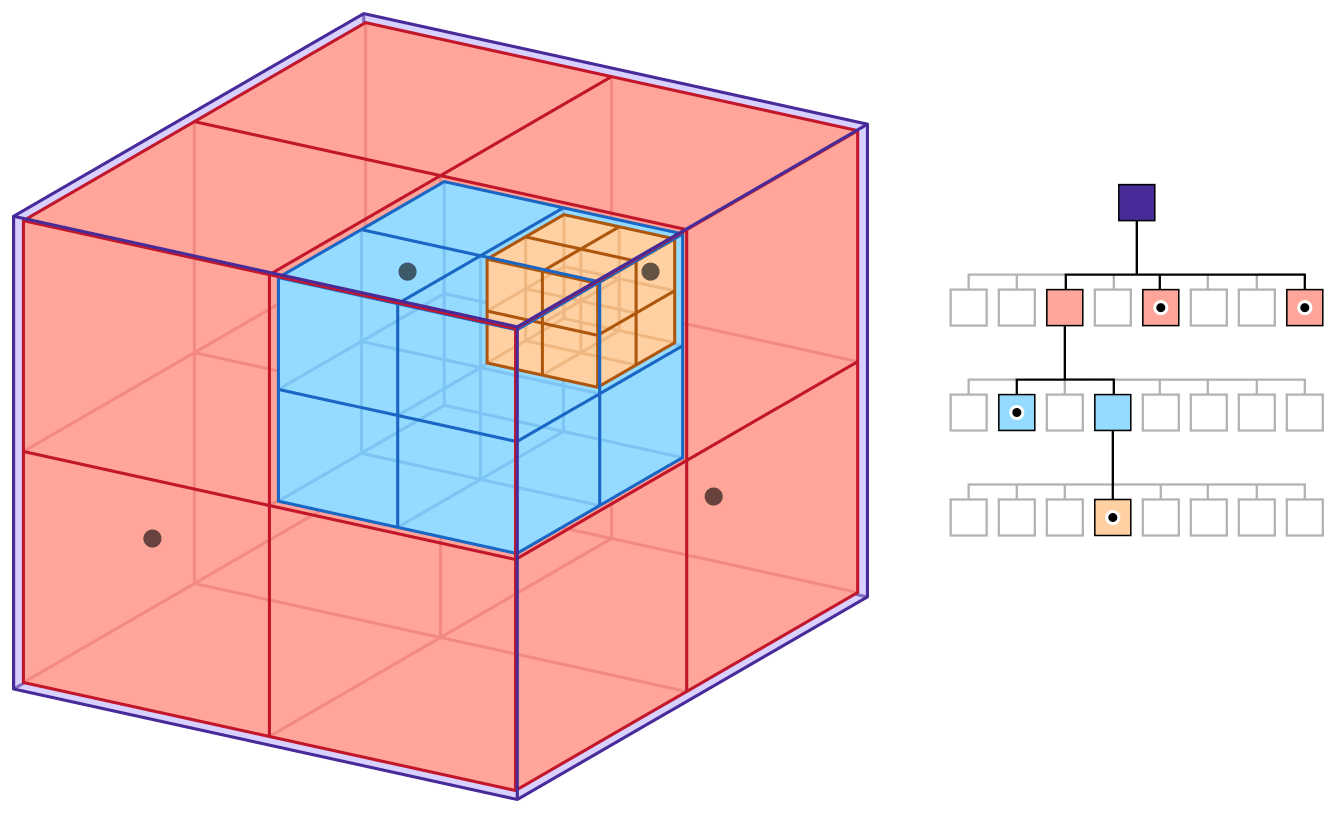 17
Acknowledgements
Dr. Peter Beaucage
Dr. Peter Dudenas
Dr. Dean DeLongchamp
CHRNS / NCNR
Internship directors Julie Borchers and Joe Dura
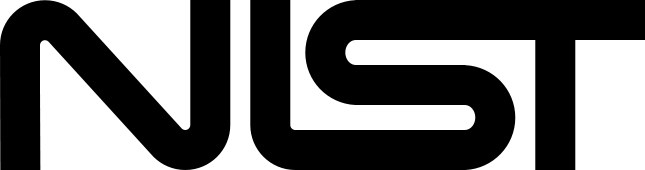 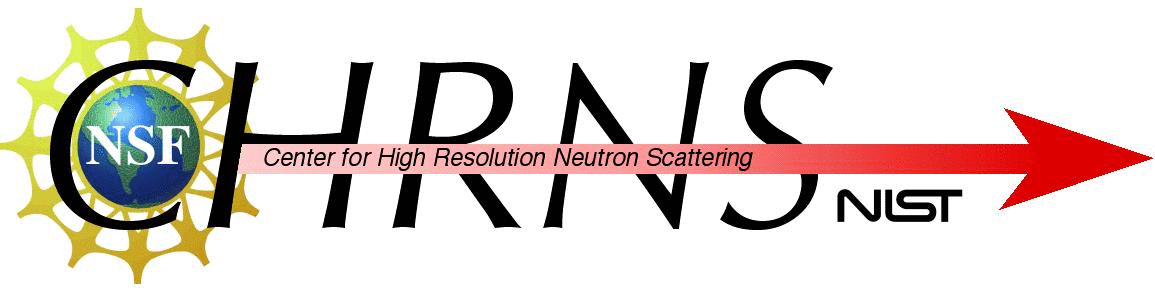 Questions?